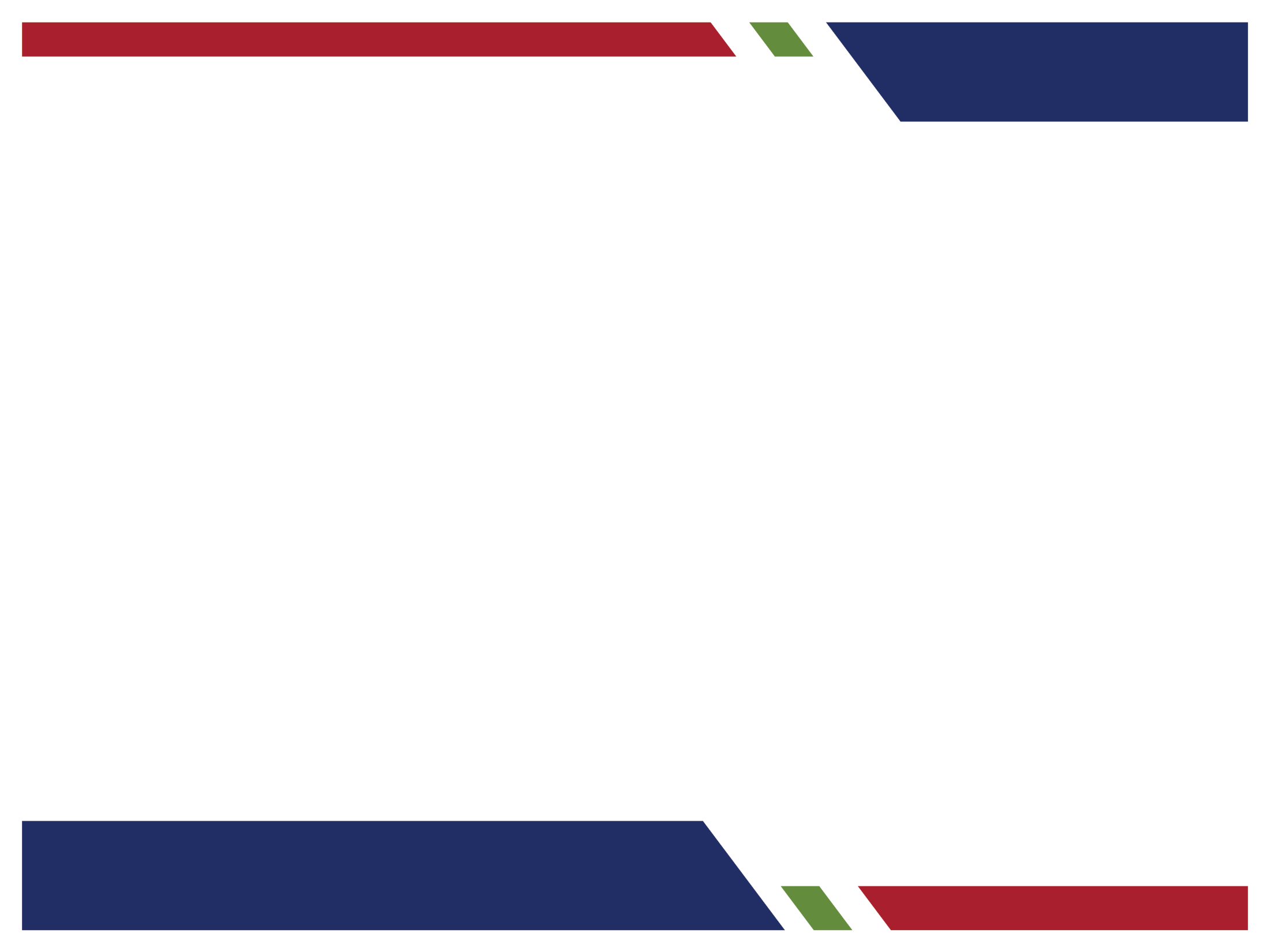 Regional showcase: LWIA #1
Tuesday, January 7th, 2025
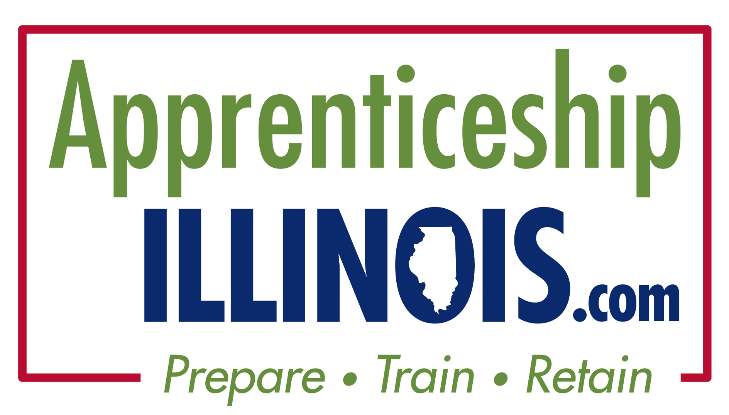 Sara Espeland| Lake County Workforce Development
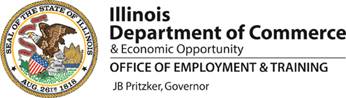 Welcome!

Time for a 
brief poll
\
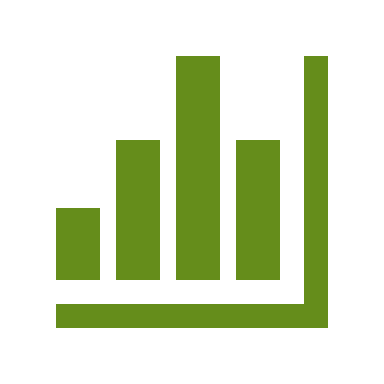 About apprenticeship Illinois:
Our Regional Apprenticeship Specialists will…
DCEO's Top Priority: Apprenticeship Specialists create new apprenticeship programs, completing all the necessary registration paperwork on behalf of program sponsors to create a simple, streamlined process for employers!
Conduct in-person and virtual apprenticeship outreach through events and employer consultations
Receive and pursue referrals received to the Apprenticeship Illinois website
Connect employers to intermediary partners and other applicable services
Collaborate with Integrated Business Services Team for greater, collective impact
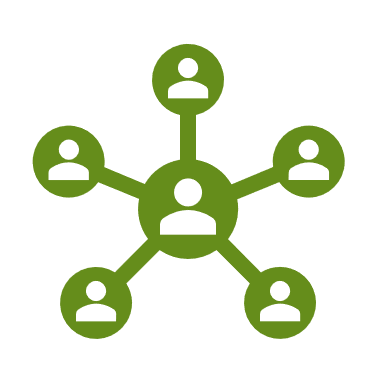 introduction
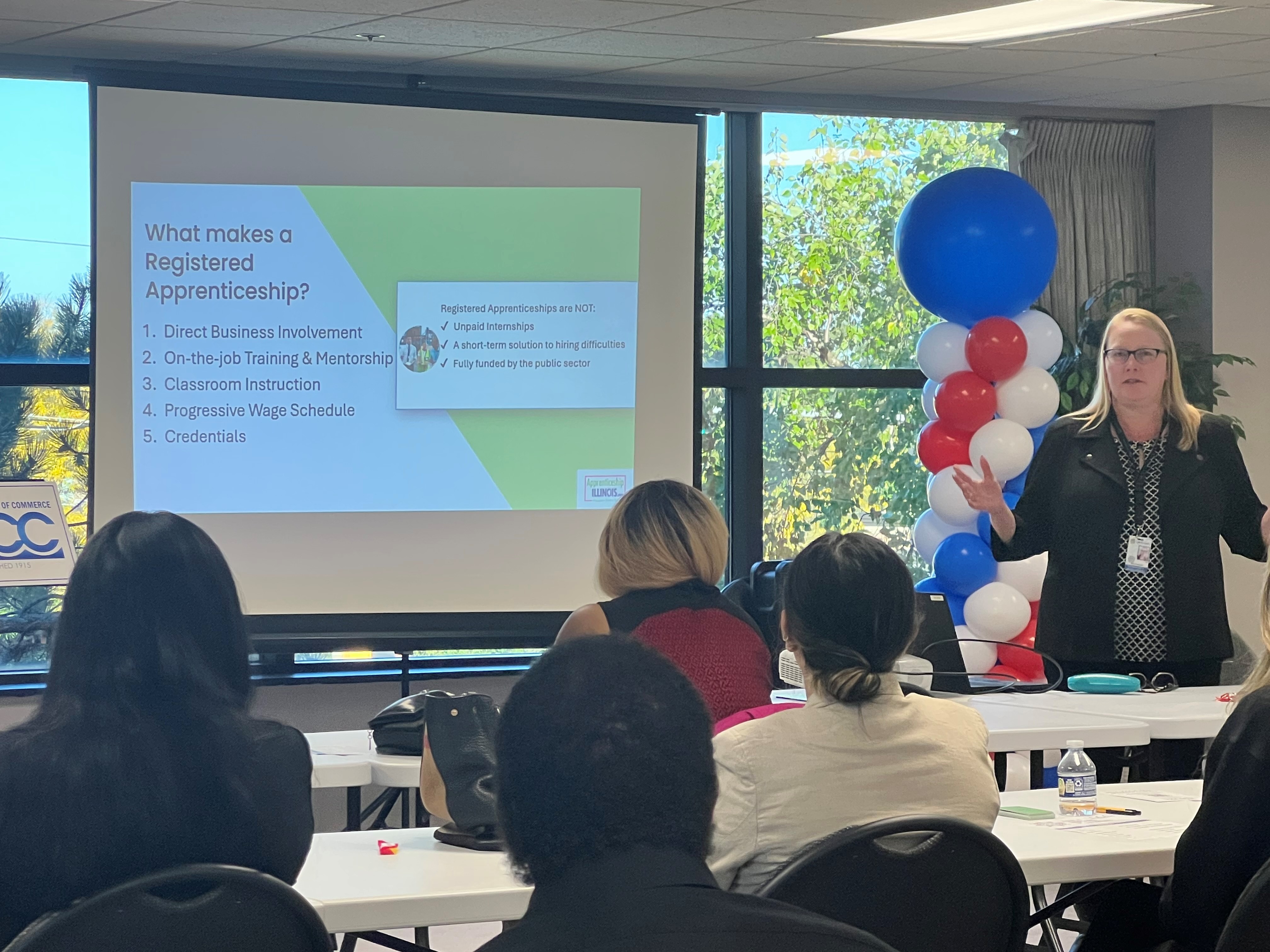 PHOTO, can include your team if more than one of you
Sara Espeland
Apprenticeship Specialist
Lake County Workforce Development


Phone:
847-377-3448


E-mail: sespeland@lakecountyil.gov
[Speaker Notes: I started my career in Workforce Development serving over 14 years for the Idaho Department of Labor. Working in a Job Center providing WIOA services to the community and helping businesses meet their hiring needs. While supervising our mobile services units in rural northern Idaho I worked with the Apprenticeship Navigator to help identify companies that may benefit from registering apprenticeship programs. I moved home to the Chicago area a few years ago to be near family. I tried working in a corporate environment, but I was missing purpose. When the Business Services Team was hiring for the Lake County Workforce Development, I knew it was my chance to find that again. After joining the team, the role of Apprenticeship Specialist opened, and I accepted the challenge. I am lucky to work with an amazing team that supports my efforts daily. Our region, LWIA 1, is the top right corner of the state, bordering Wisconsin. It includes 52 incorporated cities and villages with our top industries including manufacturing, professional services, retail, government, education, and health services.]
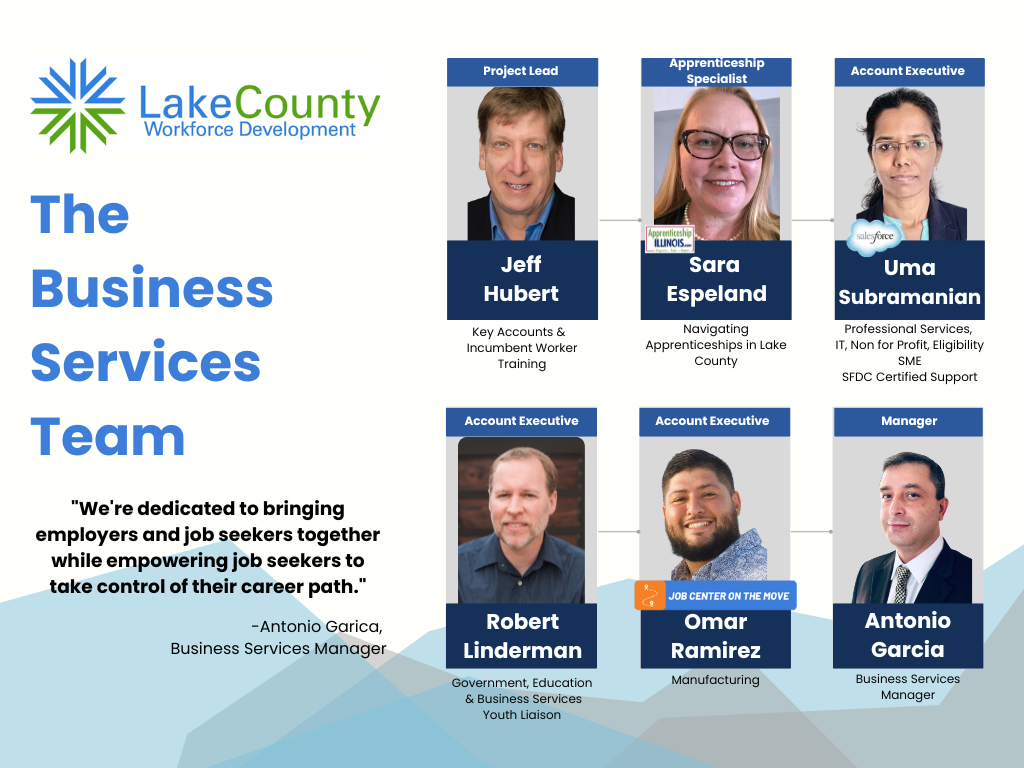 [Speaker Notes: Jeff, Uma, Rob, and Omar, make up our Business Services team, led by our manager, Antonio Garcia. Jennifer Serino, our Executive Director, provides leadership and guidance. Jennifer Serino, Executive Director

Antonio Garcia, Business Services Manager

Sara Espeland, Apprenticeship Specialist

Jeff Hubert, Business Services Project Lead

Omar Ramirez, Manufacturing Account Executive

Uma Subramanian, Account Executive, Salesforce SME

Rob Linderman, Account Executive, Youth Liaison]
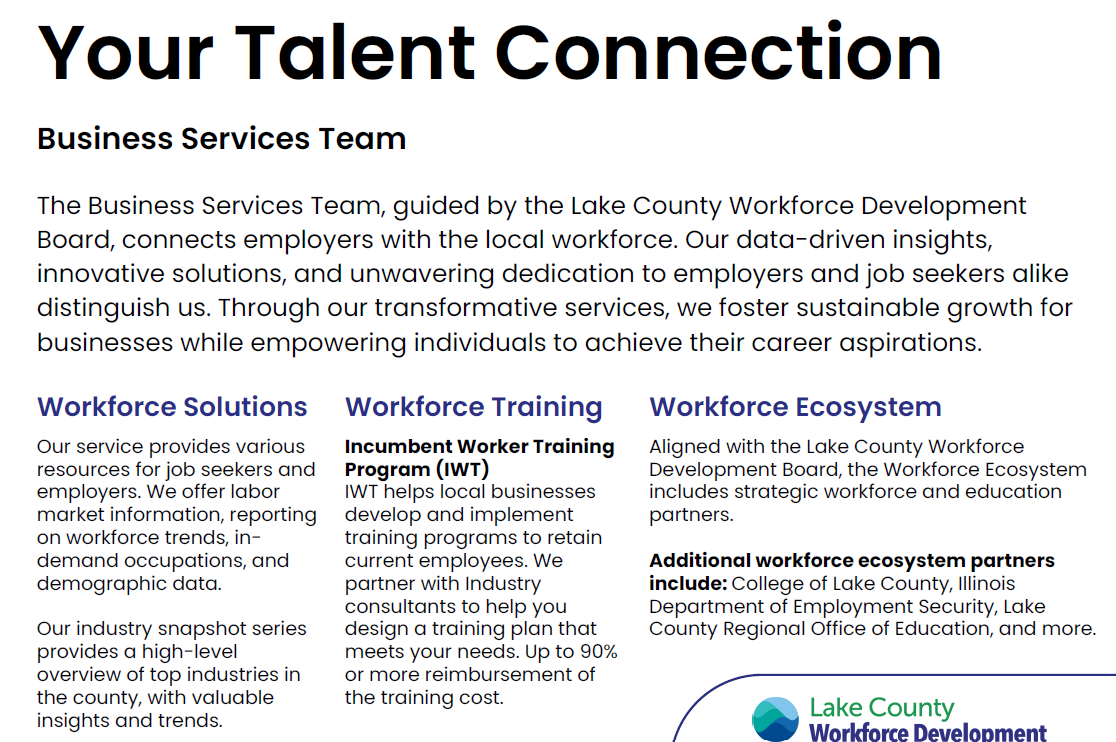 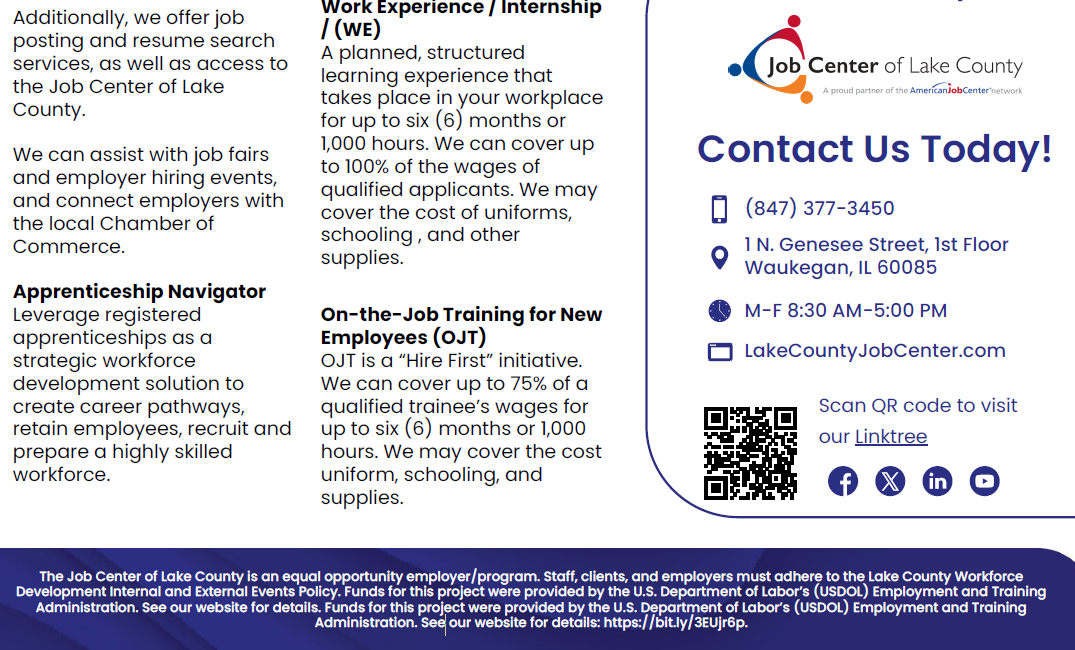 Why apprenticeship?
The Employer Case for Apprenticeship
1. Listen to the Employer first

2. Share LMI trends, wages

3. Provide a high-level overview of RAP
	
	*OJT+ RTI + Mentorship = Certification + Increased Wage
	*Customized training to fit your needs
	*Investment in employees = ROI $1.47 for every $1 invested
	*Retention: 92-96%
	*Increase company morale
	
4. Recommend services, referrals
[Speaker Notes: I see two types of employer engagements. First are those who requested information. These employers know about our Business Services or heard about them from a partner, or another employer and they may have already identified an apprenticeable occupation. The second type of employer is one whom we target and has no idea what services we offer. In this exercise, I will focus on the first type of employer. An employer has asked us to speak to them to learn more about apprenticeships. This is not the initial contact, but rather what I might share after researching the company and the occupation. My pitch: ”Thank you for sharing about your business. I heard you are having difficulty hiring enough trained staff to meet your needs. I brought a report I want to share that shows the trends in your industry for wages and new hires in Lake County. I want to explore the idea of registering an apprenticeship program for your business. With your investment to train new staff with a program you design, you could see an ROI of $1.47 for every $1 invested. Registered Apprenticeships combine OJT with mentorship and related coursework. Studies show apprentices have over 90% retention with their employers. I have an example of some of the paperwork required to register a program we can use as a template. I am happy to help guide you through the registration process.]
Meaningful Employer engagement
Meet in person at the employer’s location with Business Services Team member(s)

Follow up with video calls/emails


Partnerships that foster referrals: 
Business Services Team (weekly meetings)
Lake County Workforce Development Board and sub-committees (quarterly meetings)
Lake County Ecosystem
[Speaker Notes: The majority of my leads come from the Business Services Team. Our Lake County Workforce Development Board consists of employers who support our initiatives. Several board members utilize our services through job postings, WIOA work experiences, On-the-Job-Training contracts, and Registered Apprenticeships. Those business owners then share their successes with partners in their industry, and the referrals flow from there.]
Programs in progress
Highlight: YDPA (Youth Development Practitioner Apprenticeship) program is scheduled to graduate the first cohort at the end of January 2025. Planning for the second cohort! 

Employers who signed appendix D agreements expanding the fhi360 program received incentive funds:
Boys and Girls Club of Lake County
The Community Works
Youth Conservation Corp
Business and Career Services
Curt’s Café
YouthBuild of Lake County



Watch my interview on the Apprenticeship Professionals Learning Network to hear more:

https://apprenticeshipprofessionals.org/news/apprenticeship-professionals-learning-network-virtual-meeting-celebrating-wins
[Speaker Notes: YDPA is offered through fhi360 under the National Institute for Work and Learning. 2,000 hors OJT, 165 RTI. Class meets virtually every other week. Projects range from interviews, surveys, research, proposals, videos, content, and goal setting.]
Programs in progress
YDPA’s first cohort registered 17 apprentices!

What apprentices learn: The 165 hours of related training are across nine distinctive modules.1. Positive Youth Development Principles & Relationships2. Coaching, Planning & Support3. Group Facilitation4. Career Pathways5. Career Case Management6. Leveraging Technology7. Understanding How Youth Organizations Work8. Professional Development9. Self-Care 

Watch my interview on the Apprenticeship Professionals Learning Network to hear more:

https://apprenticeshipprofessionals.org/news/apprenticeship-professionals-learning-network-virtual-meeting-celebrating-wins
[Speaker Notes: This experience has provided more than knowledge for the apprentices. We gained insight into what the other programs offer and how they operate. We formed bonds and found friends. We created a group text to ask for client resources and check in on each other, and we all found confidence as we progressed through the program.]
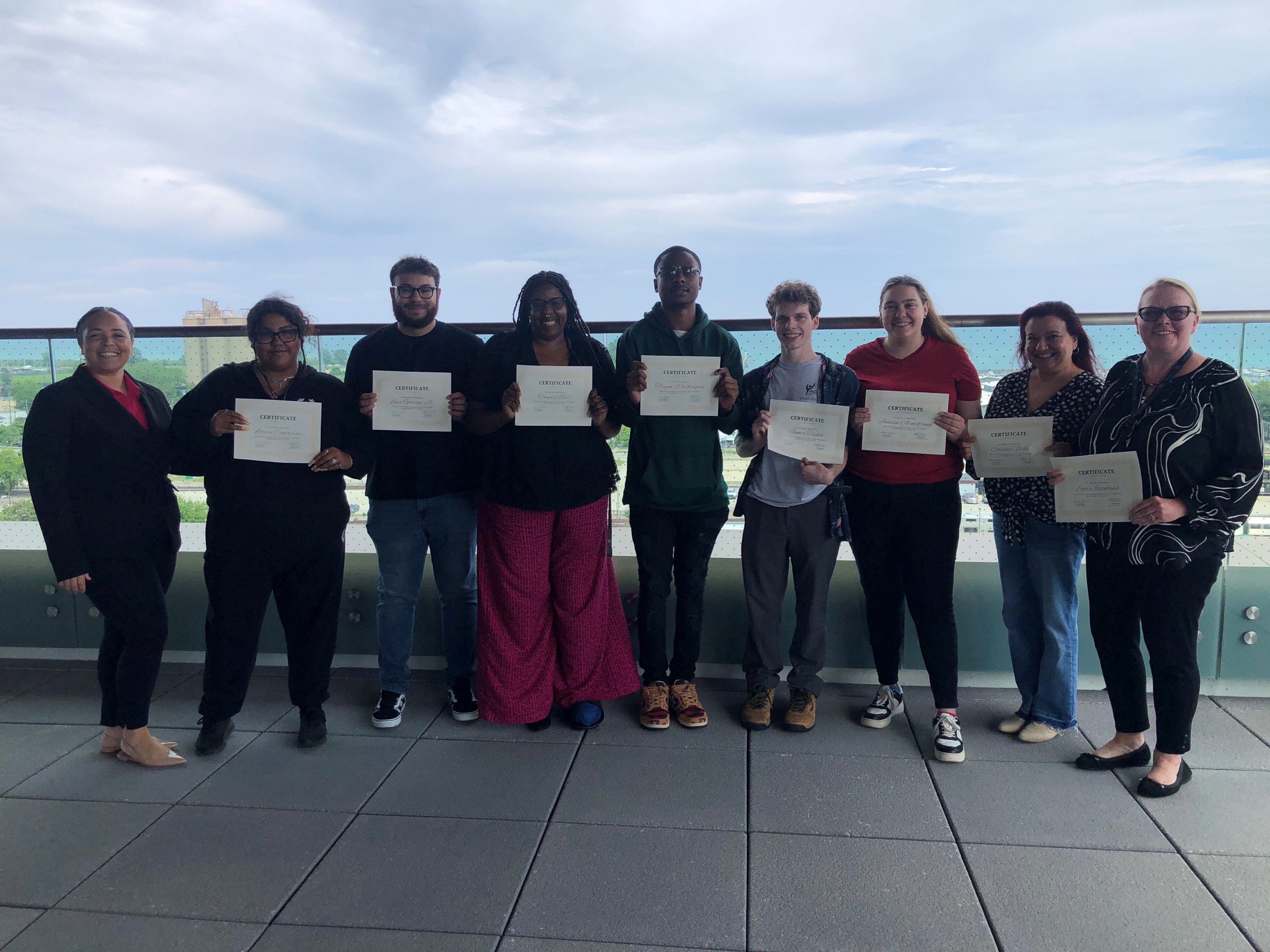 Effective approaches & Future Goals
Share with everyone what’s working well, e.g.
Specific techniques that have resonated with employers
Approaches to simplifying the process for employers
Insights on successful collaborations
Suggestions for initiating or strengthening these partnerships
Tips on tailoring programs to meet both employer and apprentice needs
Common obstacles and effective strategies to address them
Examples of creative solutions or resources
Innovation, like ideas that brought added value
Advice on experimenting with new approaches to meet local workforce needs
Brag! Use as many slides as needed
Goals for further expanding apprenticeship and partnerships
Specific objectives for strengthening the apprenticeship ecosystem
Lorem ipsum dolor sit amet, consectetur adipiscing elit, sed do eiusmod tempor incididunt ut labore et dolore magna
[Speaker Notes: YDPA mid-point certification]
Programs in progress
Lake County Housing Authority – expanded the RAP through YouthBuild Lake County by signing an Appendix D employer agreement. Hired a Maintenance apprentice who we are currently supporting with WIOA OJT funds.


TU Construction – Registered two new programs: Roofer and Administrative Assistant. Currently working on enrollment to support the hire of a Roofer Apprentice through WIOA OJT funds.


Waukegan Public Schools - expanded the RAP through Bloomboard for para-pros to become teachers. Supporting 11 apprentices with Incumbent Worker Training funds to help pay tuition.
[Speaker Notes: Here are programs we’ve either developed in the past year and/or are working on]
Programs in progress
Domeny Tool and Stamping Company – registered a new program for tool maker apprentices. Supporting with WIOA OJT funds to hire the CNC set up technician apprentice.

LMT Onsrud – registered a new program for CNC Tool and Cutter Grinder Apprentices. Supporting with WIOA Incumbent Worker Training funds to cover costs for 10 apprentices.

Shore Acres – registered a new program for Turf Specialist.

UCC Environmental – registered a new program for Structural Drafter.

Legacy Healthcare – in discussions to help create an LPN/RN program.

Top Side Marinas  - in discussions to help create a Mechanics program.
[Speaker Notes: Here are programs we’ve either developed in the past year and/or are working on]
Programs in progress
Work-Earn-Learn worksites:
	Lake County Emergency Management
	Lake County Division of Transportation
           Baxter Credit Union
           Consumers Credit Union
[Speaker Notes: We have partnered with these employers to offer work experiences for our WIOA participants in cohorts]
Collaborations & Partnerships In action
In LWIA #1, we work with many partners!

Lake County Ecosystem
Lake County Job Center
Lake County Partners
College of Lake County
Regional Office of Education
(Waukegan, North Chicago, Zion, Grayslake, Grant, Lake Zurich, Warren Township, and Mundelein)
Local Chambers of Commerce
Small Business Development Center
Lake County Government departments
Funding innovations
Here are some ways we’ve used Apprenticeship Illinois grant funds and/or WIOA formula funding to support apprenticeship

Incentives to employers for YDPA expansion
OJT contracts
IWT contracts
Challenges faced
Engaging employers:
Time restraints for employers
Lack of success stories to share in their industry
Breaking the norm – understanding how RAPs are not all union
Gaining support from top leadership

Strategies to overcome

Continue training by attending webinars, researching Apprenticeship Professionals Network resources, Apprenticeship Illinois resources, Apprenticeship USA resources, and building relationships with other Apprenticeship Specialists
[Speaker Notes: Employers are busy. Just getting an in-person meeting scheduled can take weeks. Once you are there the time they have is limited. After you meet the follow-up video calls and emails are the same. Everything takes time and convincing an employer to spend time on developing registered apprenticeships is hard. Finding the right person in the business is key. Having a success story to share is valuable. I do not have enough employers with existing programs that have hired apprentices and seen the ROI yet. It will come… Another challenge is getting the employer to understand all the components of RAP and how it fit when it is not union. With larger organizations, like healthcare facilities, it is hard to get the support from executive level. Often, I am talking to HR or a hiring manager who is not able to commit the investment without support from their leadership. Preparing that point person with enough information to share is critical.]
Effective approaches & Future Goals
Stay apprised of key hiring trends in the industries to formulate a meaningful value add when engaging with employers
Skills-first hiring emphasizes training and upskilling rather than formal degrees
Filling labor shortages, improving retention, creating a more diverse workplace
Talent pipeline creation 
Meetings with the interested employer and your ATR
Go to events that support your community-based organizations
Speak at Chamber events
Be active in the Workforce Development Board
Follow all things Apprenticeship on social media
Participate in youth programs such as career fairs, job fairs, mock interviews
[Speaker Notes: Nakeya Womack is my Apprenticeship and Training Representative with USDOL. Inviting her to virtual meetings has helped answer some of the more technical questions employers have about registration and after about RAPIDS entries.
Attending community events helps build relationships. Being known as the consultant in the County brings referrals.
Speaking at Chamber events has helped with referrals 
Attend workforce development board meetings, and sub-committee meetings, and speak at their meetings. Get to know the members
Follow all things apprentice on social media to be in the know
Talking to youth plants the seed of apprenticeship opportunity]
\
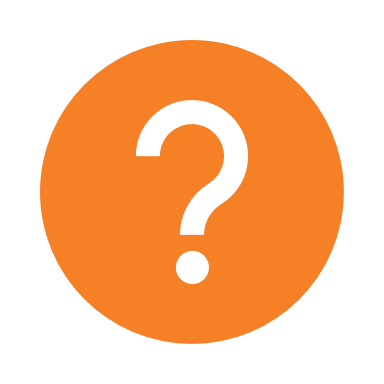 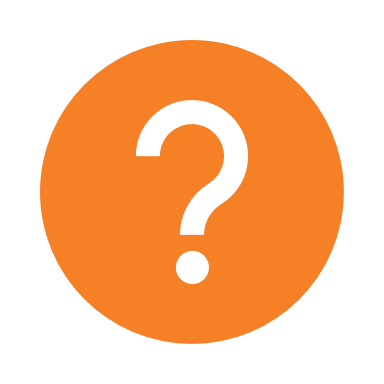 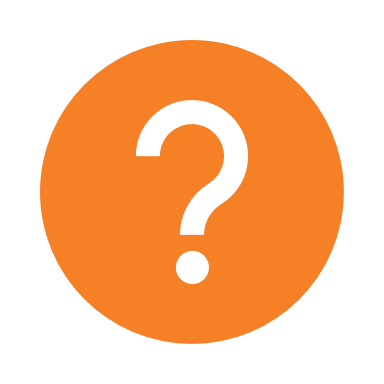 Q&A
Feel free to unmute or drop your questions in the chat!
Contact us:
LWIA #1 Team: 

Sara Espeland sespeland@lakecountyil.gov
Antonio Garcia agarcia2@lakecountyil.gov 
Jennifer Serino jserino@lakecountyil.gov


APIL Team:

Nate Carlson ncarlson@niu.edu
Jordan Johnson jtjohns@ilstu.edu
Jennifer Foil, Ph.D. jfoil@niu.edu